Teknologi Agroforestri
Pertemuan ke 9
Peranan Pengetahuan Ekologi Lokal Dalam Agroforestri
Elvira Sari Dewi, M.S
Prodi Agroekoteknologi Fakultas Pertanian
Universitas Malikussaleh
Semester Ganjil 2016/2017
Pentingkah pengetahuan lokal?
Kegagalan transfer ilmu dari peneliti ke petani, penerapan hanya secara parsial
Sumber daya petani terbatas
Berbedanya kondisi sosio-ekonomi atau budaya dengan kondisi lokasi percobaan
Metode transfer yang top down (perintah atau metode dari atasan)
Memerlukan perubahan pendekatan
Paradigm shift
Partisipasi aktif petani dalam penelitian dan pembangunan
Perubahan posisi petani dari objek ke subjek
Diharapkan pengembangan teknologi partisipatif ini akan dihasilkan teknologi tepat guna
Memerlukan kolaborasi efektif antar elemen profesional dan institusional
Pendekatan harus lebih strategis, luwes dan manusiawi
“memanusiakan manusia”
Kenapa ditolak petani?
(Fujisaka, 1993 dan Pretty, 1995)
Teknologi seringkali tidak menjawab masalah yang dihadapi petani sasaran
Sulit diterapkan dan mungkin tidak lebih baik dari tek lokal yang ada
Menciptakan masalah baru karena kurang sesuai dengan kondisi sosial eko budaya setempat
Butuh biaya tinggi sementara hasil sedikit
Sistem dan strategi penyuluhan yang masih lemah sehingga tidak mampu menyampaikan pesan dengan tepat
Ketidak pedulian petani terhadap tawaran tek baru akibat pengalaman masa lalu
Ketidak pastian dalam penguasaan sumber daya (lahan, dsb)
Inovasi teknologi harusnya bersifat....
Keuntungan relatif yang didapat
Kesesuaian dengan budaya setempat
Kesederhanaan teknis
Kemudahan dalam uji coba 
Bukti nyata, adanya keuntungan dari adopsi tersebut
Inovasi oleh petani
Adopsi dan modifikasi sebagian dari paket teknologi yang ditawarkan
Anjuran terhadap penelitian dan pendekatan pembangunan alternatif untuk memperkuat kemampuan uji coba petani
Metode ini mempunyai tingkat keberhasilan yang lebih tinggi daripada memberikan rekomendasi dalam bentuk satuan paket teknologi
Pengetahuan lokal..?
Pengetahuan adalah kapasitas manusia untuk memahami dan menginterpretasikan hasil pengamatan dan pengalaman sehingga bisa digunakan untuk meramalkan ataupun sebagai dasar pertimbangan dalam pengambilan keputusan
Keluaran dari proses pembelajaran, penjelasan berdasarkan persepsi
Namun bukanlah kebenaran mutlak
Kondisi dan hambatan karena adanya norma budaya atau kewajiban dapat mempengaruhi arah keputusan yang diambil
Sistem pengetahuan bersifat dinamis (dipengaruhi oleh sumber pengetahuan lain, tv, radio, dsb)
Pengetahuan indigenous..?
Adalah sebagai pengetahuan yang digunakan oleh masyarakat lokal untuk bertahan hidup dalam suatu lingkungan yang khusus (Warren, 1991)
Adalah sekumpulan pengetahuan yang diciptakan oleh sekelompok masyarakat dari generasi ke generasi yang hidup menyatu dan selaras dengan alam
Berkembang dalam lingkup lokal, menyesuaikan dengan kondisi dan kebutuhan masyarakat
Hasil kreativitas dan uji coba secara terus-menerus dgn melibatkan inovasi internal dan pengaruh eksternal
Pengetahuan indigenous..?
Penyebaran dari mulut ke mulut ataupun pendidikan informal dan sejenisnya
Pengetahuan yang tidak relevan dengan perubahan keadaaan dan kebutuhan akan hilang
Kapasitas petani dalam mengelola perubahan juga bagian dari pengetahuan indigenous
Pengetahuan indigenous dapat dilihat sebagai sebuah akumulasi pengalaman kolektif dari generasi ke generasi yang dinamis dan selalu berubah terus-menerus
Indigenous vs lokal
Indigenous = pribumi, masyarakat pribumi, penduduk asli yang tinggal di lokasi geografis tertentu yang mempunyai sistem budaya dan kepercayaan berbeda dari sistem pengetahuan internasional
ada anggapan definisi ini terlalu sempit karena mengesampingkan pengetahuaan yang bukan penduduk asli yang telah tinggal lama di suatu wilayah
Lebih menyukai istilah pengetahuan lokal
Konsep ini lebih luas yang merujuk pada pengetahuan yang dimiliki oleh sekelompok orang yang hidup di wilayah tertentu untuk jangka waktu yang lama
Pengetahuan lokal suatu masyarakat petani yang hidup di lingkungan wilayah yang spesifik biasanya diperoleh berdasarkan pengalaman yang diwariskan secara turun temurun
Kadangkala suatu teknologi dapat diselaraskan dengan kondisi lingkungan sehingga menjadi bagian integral sistem bertani mereka (tech merger)
Pengetahuan indigenous tidak hanya sebatas metode dan teknik bertani saja, tetapi mencakup pemahaman, persepsi dan suara hati atau perasaan yang berkaitan dengan lingkungan yang seringkali melibatkan perhitungan pergerakan bulan atau matahari, astrologi, kondisi geologis dan meteorogis.
Kearifan lokal adalah pengetahuan lokal yang sudah demikian menyatu dengan sistem kepercayaan, norma dan budaya, dan diekspresikan di dalam tradisi dan mitos yang dianut dalam jangka waktu cukup lama
Ciri pengetahuan ekologi lokal:
Bersifat kualitatif, berdasarkan evaluasi subjektif dengan cara membandingkan antar perlakuan secara sederhana, disertai informasi kuantitatif
Evolusioner, sistem pengetahuan petani berevolusi dengan bertambahnya pengalaman baru dan berkembangknya situasi baru
Penjelasan dengan logika ekologis, dikembangkan mll pengamatan dan uji coba
Bersifat interdisiplin dan holistik, penyatuan sistem pengetahuan petani dengan komponen ekosistem yang relevan
Dibatasi oleh kemampuan pengamatan, petani yang lebih berpengalaman akan mempunyai pengetahuan yang lebih, jenis dan kedalaman pengetahuan tergantung lingk dan peran sosial ekonomi petani dalam masyarakat
Ciri pengetahuan ekolgi lokal
Tingkat kecanggihannya beragam tergantung pengalaman, lemahnya pengetahuan petani karena bayk hal yang tidak diketahui secara akurat, bahkan bertentangan dengan pengetahuan ilmiah 
- Mis. Interaksi dalam tanah
Keteraturan prinsip dan konsep dasar lintar agroekosistem yang serupa, berbedanya istilah dan interprestasi antar petani maupun antar komunitas, namun studi lintas agroekosistem mengungkapkan bahwa pemahaman dasar ekologi yang mendasar akan sama dan serupa 
Komplemen terhadap pengetahuan ilmiah, pengamatan yang dilakukan oleh petani sama halnya pengetahuan ilmiah sehingga banyak kemiripan. Perbedaan metode menyebabkan berbedanya lingkup dan kedalamannya
Dapat dipisahkan dari kekhususan budaya, banyak pengetahuan dengan mudah dapat dipisahkan dari aspek budaya masy tani, meski terkait dgn agama dan mitologi
Tipe pengetahuan indigenous  dan lokal
Pengetahuan indigenous dianggap sebagai kebudayaan (melibatkan sos, pol, eko dan spiritual dalam tata cara kehidupan lokal)
Beberapa bidang kajian dalam pengetahuan indigenous (Emery, 1996):
Pengetahuan pengelolaan sumber daya, peralatan, teknik, praktek dan aturan yang terkait dengan bidang penggembalaan ternak, pertanian, agroforestri, pengelolaan air dan meramu makananan dari organisme liar;
Sistem klasifikasi untuk tanaman, binatang, tanah, air dan cuaca;
Pengetahuan empiris tentang flora, fauna dan sumber daya bukan biologi dan penggunaannya; dan
Cara pandang masyarakat lokal tentang alam semesta dan persepsinya tentang hubungan antara proses alami dengan alam semesta
Pengetahuan indigenous sudah melebur dalam suatu sistem yang dinamis dimana aspek spiritual, kekerabatan, politik lokal dan faktor lain terikat bersama dan saling mempengaruhi
Agama sebagai bagian integral yang mungkin mempengaruhi pengelolaan sumber daya alam dan kepedulian terhadap adopsi strategi baru pengelolaan sumber daya (IIRR, 1996)
Topik kajian penelitian pengetahuan indigenous:
Pemberdayaan kelembagaan dan organisasi lokal (kelembagaan pengelolaan sumber daya, praktek pengelolaan milik bersama); proses pengambilan keputusan, konflik praktek pengelolaan, hukum, tabu dan ritual tradisional, & kontrol masy pada pemanenan
Jaringan sosial (ikatan kekerabatan dan pengaruhnya terhadap hub kekuasaan, strategi ekonomi dan alokasi sumber daya)
Klasifikasi dan kuantifikasi lokal (batasan dan sistem klasifikasi tanaman, binatang, tanah, air dan cuaca yang dikembangkan oleh masy; metode perhitungan indigenous)
Sistem pembelajaran (metode indigenous penerapan pengetahuan; pendekatan untuk uji coba dan inovasi, dan spesialisasi pengetahuan)
Sistem pengembalaan (perpindahan gembalaan; [roduksi dan pemuliaan ternak; jenis tanaman pakan tradisional dan penggunaannya; penyakti dan obat tradisional ternak)
Topik kajian penelitian pengetahuan indigenous:
Pertanian (sistem usahatani dan produksi tanaman; indikator indigenous untuk menentukan waktu yang tepat untuk persiapan; penanaman dan panen; praktek pengolahan tanah; cara perbanyakan tanaman; pengolahan dan penyimpanan benih; praktek penanaman; pemanenan dan penyimpanan; pengolahan dan pemasaran makanan; sistem pengolaan HP dan perlindungan tanaman)
Agroforesti (pengelolaan pohon; pengetahuan dan penggunaan jenis tumbuhan dan satwa hutan; dan hubungan antar pohon, tan pangan, hewan dan kesuburan tanah)
Air (sistem pengelolaan dan pengawwetan air secara tradisional; teknik irigasi tradisional; dan penggunaan jenis tan ttt untuk konservasi air)
Tanah (praktek konservasi tanah; pemanfaatan jenis tanaman tt untuk konservasi tanah; praktek perbaikan kesuburan tanah)
Topik kajian penelitian pengetahuan indigenous:
Tanaman (sumber makanan, bahan bangunan, peralatan rumah tangga, kayu bakar dan arang serta obat)
Kehidupan liar (tingkah laku, habitat dan penggunaan satwa liar)
Cara pandang terhadap alam semesta (manusia dan MH lainnya hanyalah merupakan bagian dari alam semesta sehingga harus tunduk pada hukum alam, hub antara manusia dan alam direfleksikan dalam mitos, kepercayaan dan adat istiadat
(sumber: adaptasi dari Grenier, 1998; dan Matowanyika, 1994)
Keterbatasan pengetahuan indigenous dan lokal
melakukan ‘dosa’ lingkungan seperti halnya penggembalaan yang berlebihan,
perburuan yang kebablasan atau pengurasan tanah melebihi daya dukungnya
pengetahuan indigenous bawaan masyarakat mungkin akan menolong, atau bahkan justru akan menimbulkan masalah.
Penting untuk mengevaluasi relevansi berbagai jenis pengetahuan indigenous terhadap kondisi lokal.
Ketidaksesuaian pengetahuan dengan kondisi ling yg sudah terdegradasi
Perbedaan antara pengetahuan lokal dan ilmiah
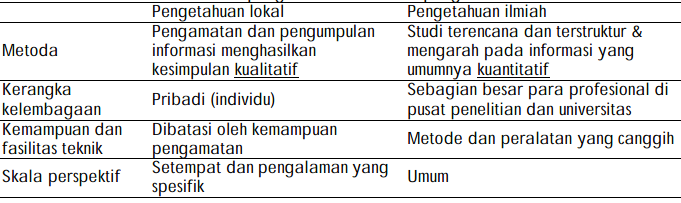 Pengaruh modernisasi terhadap perkembangan pengetahuan
Pada masy dewasa yang sudah mampu mengatasi tantangan dan permasalahan lingkungan & sosek seringkali gagasan baru yang tidak mampu memperbaiki sistem penghidupan adalah penyimpangan terhadap norma
Jika memungkinkan diadopsi maka akan diselaraskan agar tidak menjadi perubahan radikal
Sistem pendidikan formal cenderung menciptakan paradigma baru tentang ‘modern’ sehingga mengabaikan pengetahuan lokal
Pola pikir yang Top down 
Tidak relevan dengan pandangan ‘kuno’
Dua tahap aktivitas untuk membandingkan pengetahuan ekologi lokal dan ilmiah, yaitu:
Mengatasi adanya hambatan bahasa dengan inventarisasi istilah lokal, diikuti oleh eksplorasi pengetahuan lokal yang ada
Pemahaman tentang pengetahuan lokal yang meliputi pemahaman tentang komponen bentang alam, iklim, tanah, vegetasi dan fauna dan tentang dinamika hubungan antar elemen tersebut, termasuk usaha pengelolaannya
Apa yang harus dilakukan?
Merubah cara pendekatan dari penelitian pertanian konvensional ke pemberdayaan masy setempat
Pendekatan partisipatif;
Petani: pengambil keputusan
Peneliti / penyuluh: fasilitator
Penggabungan pengetahuan lokal dalam proses pembangunan
Empat alasan utama perlunya memasukkan pengetahuan indigenous ke dalam penelitian pertanian dan program pembangunan (Walker et al., 1991):
Petani telah mengembangkan pengetahuan yang melengkapi pengetahuan ilmiah
Teknis yang dikembangkan secara indigenous dapat melengkapi sumber daya ilmuwan yang terbatas
Kombinasi efektif sektor formal dan informal menghindari terjadinya duplikasi
Kolaborasi, efektif memperbaiki sasaran serta fokus penelitian ilmiah
Keunggulan uji coba petani
Meski percobaan oleh petani beragam, umumnya mempunyai kesamaan sifat, yaitu:
Objek yang dipilih relevan dengan permasalahan mereka
Kriteria penilaian yang digunakan langsung terkait dengan nilai lokal dan umumnya terkait dengan pemanfaatan produknya
Pengamatan dilakukan dalam perspektif sistem kehidupan nyata, karena berlangsung selama kegiatan bertani dan tidak hanya terbatas pada hasil akhir 
Percobaan berdasarkan pengetahuan petani, yang akan memperkaya dan memperdalam pengetahuan tersebut
Keterbatasan uji coba oleh petani
Keterbatasan uji coba petani disebabkan oleh:
Keterbatasan dalam penguasaan dasar-dasar pengertian ilmiah ttg proses dalam objek percobaan, sehingga kurang terarah
Pendekatan analisis yang lemah
Rancangan percobaan yang lemah
Tidak cukuk informasi ttg pilihan potensial dalam usaha mencari teknologi yang lebih baik
Terlalu banyak peubah yang dilibatkan sehingga sulit untuk diinterpretasikan
Kurang memadainya metode pengukuran untuk mencapai suatu kesimpulan sahih
Teknologi Agroforestri
Pertemuan ke 10
Pengetahuan Lokal Dan Pengembangan Agroforesti
Elvira Sari Dewi, M.S
Prodi Agroekoteknologi Fakultas Pertanian
Universitas Malikussaleh
Semester Ganjil 2016/2017
Latar belakang
Banyak pengetahuan lokal yang diterapkan petani berasal dari pengalaman dan pada pendahulu 
Mll penelitian dan pengembangan informal, mereka menghasilkan pengetahuan baru untuk menghasilkan teknologi baru
Meski praktek AF telah lama, namun pengetahuannya msh relatif baru.
Pemahaman ilmiah tentang agroekosistem kompleks seprti praktek AF tradisional masih lemah
Beberapa hal penting dalam AF yg harus dik, yaitu:
Kapasitas petani dalam memahami lingkungan biofisik
Budaya setempat untuk menerapkan hasil percobaan
Dibutuhkan kerjasama yang erat dengan para petani untuk menciptakan sistem bertani yang berwawasan lingkungan
Pengatahuan indigenous merupakan pelengkap penting bagi pengetahuan ilmiah formal
Byk prakteknya yang belum dipahami oleh IP formal secara tuntas
Mis. Banyak spesies tan dan hewan, varietas lokal dan bibit dgn sifat unggul mempunyai potensi besar untuk dimanfaatkan dalam pengembangan AF
Mis. Pengetahuan lokal petani di Sumberjaya (Lampung Barat) mengenai peranan pohon dalam koservasi tanah dan air yaitu pohon yang bagus, oke dan jelek dalam sistem kopi naungan:
Pohon yang bermanfaat untuk kopi (pohon gamal; sistem perakaran, naungan dan kualitas serasah)
Pohon produktid, tidak berpengaruh thdp kopi (pohon buah & rempah)
Pohon berdampak negatif pada kopi (kayu manis, cengkeh; kanopi rapat)
Prinsip ekologi dasar sistem AF
Menciptakan kondisi tanah agar sesuai untuk pertumbuhan tanaman
- Mengolah BO dan memperbaiki kehidupan MO tanah
Optimalisasi ketersediaan hara dan menyeimbangkan aliran hara
- Fiksasi N, pemompaan hara, daur ulang dan pupuk lengkap
Opt pemanfaatan radiasi MT dan udara mll pengelolaan iklim mikto, pengawetan air dan pengendalian erosi
Menekan kerugian seminal mungkin akibat serangan HP (PHTP)
Penerapan sistem pertanian terpadu dgn tingkat keragaman hayati fungsional tinggi, dalam mengeksploitasi komplementasi dan sinergi SDG dan sumber daya lainnya
Prinsip dasar ini dapat diterapkan dalam bentuk teknis dan strategis
Setiap teknis dan strategis memiliki pengaruh berbeda dalam produktivitas, keamanan, keberlanjutan, tgt pada peluang dan keterbatasan setempat
Hambatan yang sering dihadapi adalah keterbatasan sumber daya dan ketidaksempurnaan pasar
Contoh penggunaan lahan indigenous yang menerapkan prinsip tersebut adalah pekarangan, AF, sistem ladang berpindah, dsb
Kegiatan pengelolaan kesuburan tanah, pengendalian HP, pemberantasan gulma, pengelolaan SDG, pengelolaan iklim mikro, klasifikasi tanah dan penggunaan lahan
Pendekatan dalam pengembangan AF
Berdasarkan partisipasi aktif petani ahli setempat dalam aktivitas pembangunan
Interaksi dengan masy lokal untuk mendeskripsikan praktek dan hambatan yang ada
Interaksi dengan masy lokal untuk meneliti apa yang terdapat dalam pengetahuan lokal yang berhubungan dengan fungsi ekologi sistem AF
Terancamnya pengetahuan indigenous dan pengetahuan lokal
Pengaruh globalisasi
Penetrasi pasar nasional & internasional serta pemaksaan sistem pendidikan dan agama dan pengaruh kuat dari berbagai proses pembangunan akan mengarah pada budaya dunia yang semakin homogen (Grenier, 1998)
Adanya perubahan lingkungan, sosial, eko & pol yang cepat di berbagai daerah yang dihuni masy indigenous akan membahayakan pengetahuan indigenous
Pelestarian pengetahuan indigenous
Rekam dan gunakan pengetahuan 
Bangkitkan kepedulian masy tentang nilai pengetahuan indigenous
Bantu masy untuk merekam dan mendokumentasikan praktek lokal mereka
Buat pengetahuan indigenous mudah diakses
Perhatikan hak cipta intelektual
Contoh kasus“Penyiangan gulma mengundang serangan babi hutan pada kebun karet rakyat”
Pemahaman ilmiah ttg faktor ekologi sistem sisipan dan proses yang menyertainya dalam AF berbasis karet masih sangat kurang
Studi di Jambi (pemahaman petani dan persepsinya thp berbagai faktor ekologi yang berpengaruh di dalam sistem kebun karet rakyat) menemukan bahwa:
Petani telah memahami peranan penting celah yang terbentuk di antara pepohonan (tajuk dan permukaan tanah)
Lebar celah min 6-8m, terkadang petani juga melakukan tebang pilih.
Penyiangan ringan untuk mengurangi pertumbuhan gulma tanpa mengganggu asupan cahaya dan ruang bagi anakan
Alur skematis pengetahuan petani ttg gulma, penyiangan dan pertumbuhan bibit karet dalam sistem sisipan
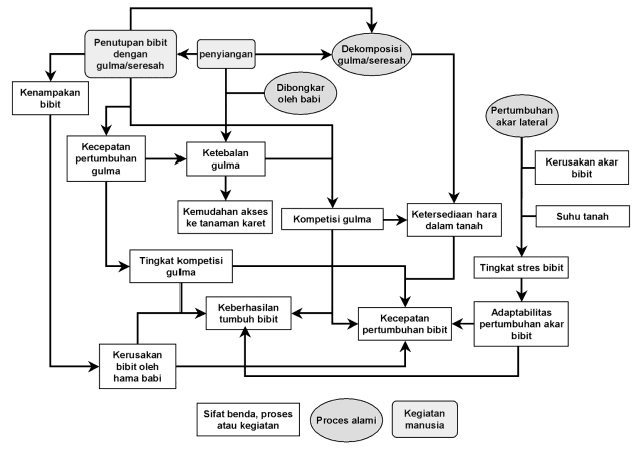 Kematian anakan pohon pada AF berbasis karet di Jambi ini terutama disebabkan oleh adanya serangan hama babi hutan
Serangan babi meningkat pada usaha penyiangan
Anakan yang tumbuh pada lantai kebun yang disiangi akan mudah dirusak karena lebih terjangkau
Sedangkan pada sistem tebas bakasr, gulma justru menjadi tempat persembunyian hama babi
Dalam sistem sisipan, petani menyiangi gulma di sekitar anakan pohon, tetapi membiarkan serasah gulma sehingga dapat melindungi anakan 
Serasah gulam merupakan sumber hara dan pengatur kelembaban bagi tanaman
(Joshi et al., 2001)
Tugas Kelompok
Bagaimana kearifan lokal di tempat anda dalam pengembangan berbagai bentuk agroforestri
Presentasikan dalam waktu 10-15 menit (setiap anggota wajib mempresentasikan hasil kerja kelompok)
Sesi pertanyaan 10 menit (satu pertanyaan dari setiap kelompok)
Referensi
Sunaryo dan Joshi L. 2003. Peranan pengetahuan ekologi lokal dalam sistem AF. World Agroforestry Center (ICRAF) Southeast Asia.